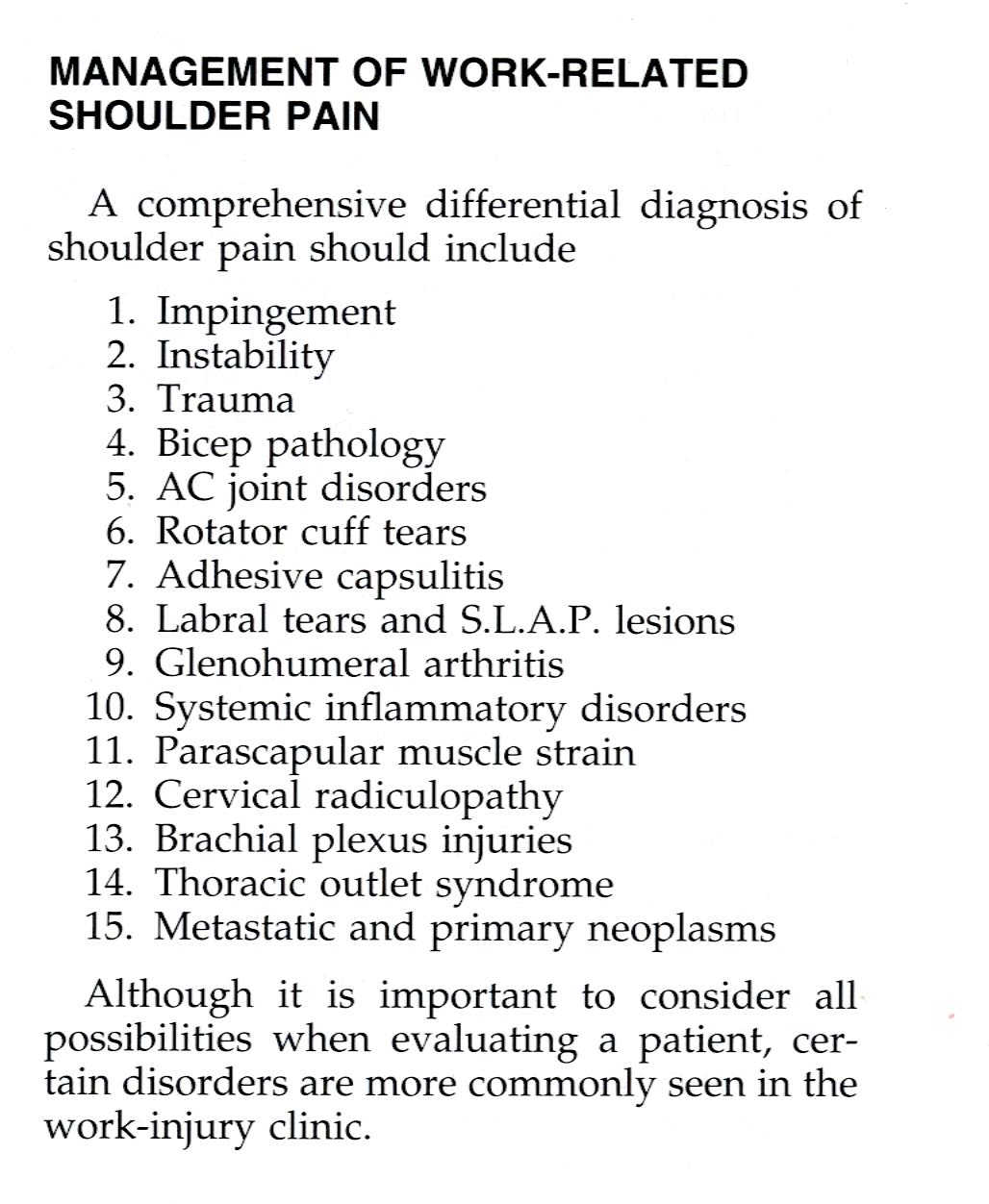 Shoulder pain
Impingement  (strike, to encroach;      Κορακα)
Stage I     Reversible oedema   - 25 yrs
Stage II     Irreversible fibrotic  changes   25 – 40 yrs
Stage III     Bone spurs on the acromion and rot. Cuff tears

Stage I and early II  -  treatment  –  Conservative, nonsurgical
Stage II late and III  -  treatment  -  Surgical : acromioplasty +/- Rotator cuff          
                                                          Repair
Shoulder Impingement
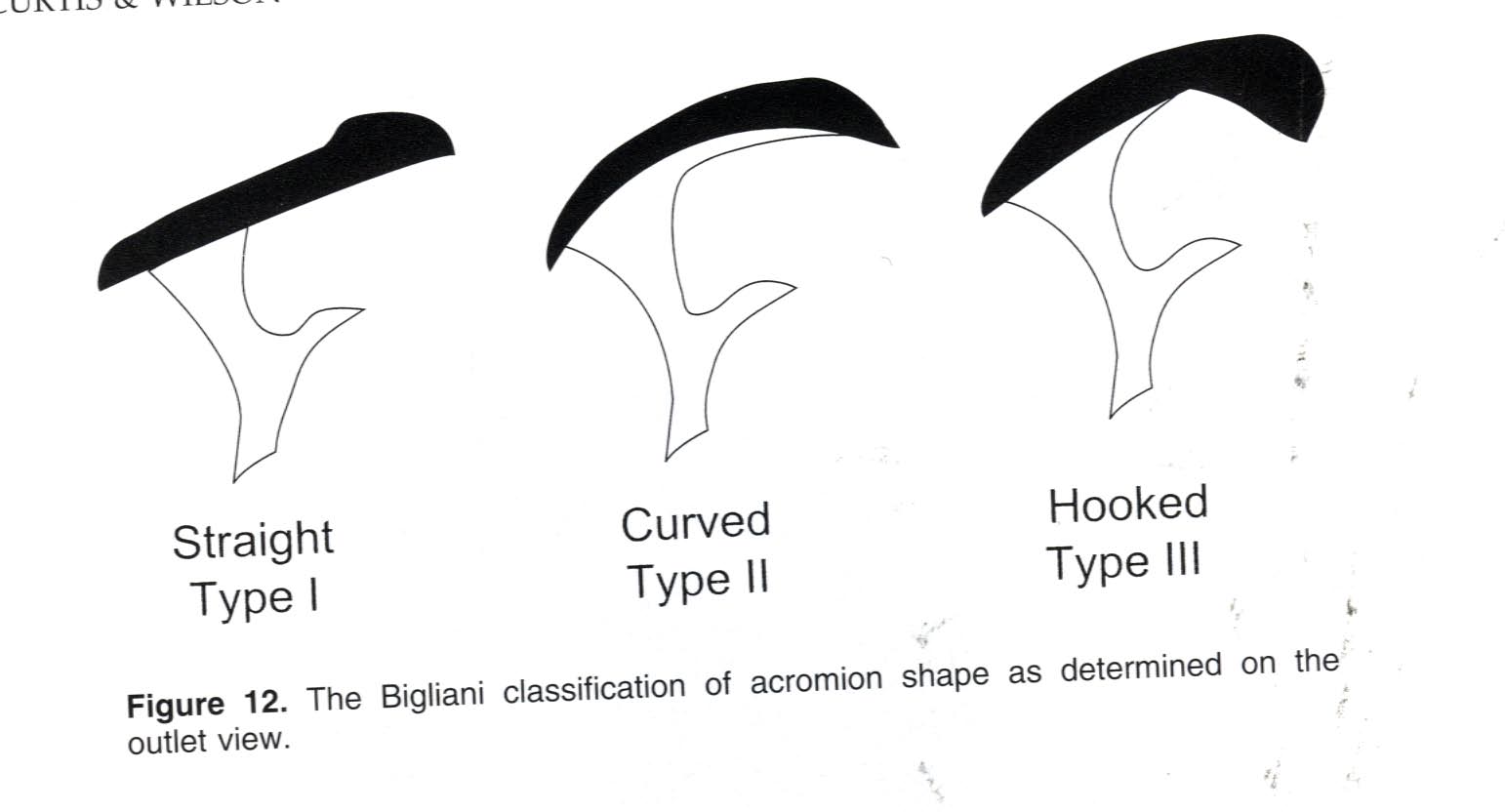 REHABILITATION OF THE SHOULDER
Phase 1: Protection and Resolution of symptoms.
Phase 2: Restoration of Motion.
Phase 3: Restoration of strength and dynamic stability.
Phase 4: Return to work.
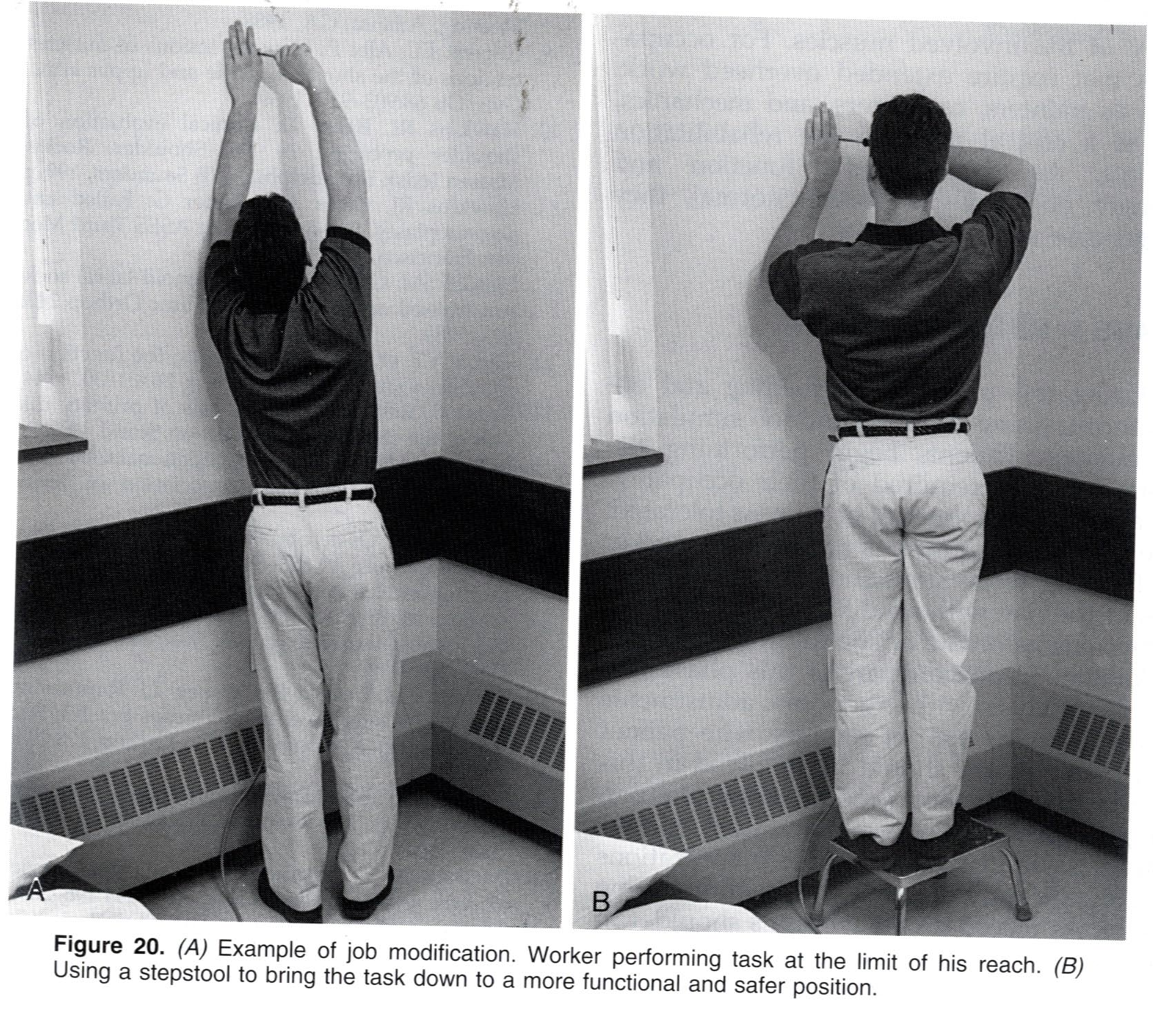 Shoulder